الأساليب الكمية في التسويق 1
Méthodes Quantitatives en Marketing 1

من إعداد: د.بن عيدة إيمان
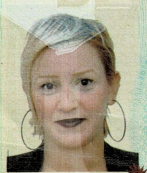 المحور السادس: نماذج النقل والتوزيع
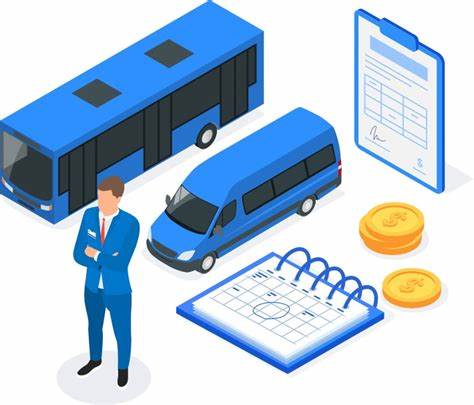 ماهية شبكة التوزيع:
التوزيع هو:
 الأنشطة التي تبذل لتوفير المنتجات للعملاء في الوقت والمكان المناسبين وبالكمية المناسبة وتتضمن هذه الأنشطة كل من:
عمليات نقل الملكية والنقل المادي للبضائع
تتطلب عملية توفير المنتجات للعملاء في الوقت والمكان المناسبين وبالكمية المناسبة 

مرورها عبر ما يسمى 
قناة التوزيع
تعريف قناة التوزيع
قناة التوزيع هي مجموعة من المؤسسات التسويقية التي توجه انسياب المنتجات من المنتج إلى المستهلك في الوقت والمكان المناسبين وبالكمية المناسبة. وغالباً ما تشتمل على: المنتج والوسطاء والمستهلك
الوسطاء
المنتج
المستهلك
وسطاء التوزيع
تجار تجزئة
الوسطاء الوظيفيون:
تجار جملة
لا يملكون البضائع التي يتعاملون فيها (الوكلاء) المسهلون و الأعوان
يملكون البضائع التي يتعاملون 
فيها
تجار التجزئة
هم وسطاء التسويق الذين يبيعون المنتجات للمستهلك النهائي ، للاستهلاك الشخصي أو المنزلي وليس لغرض إعادة البيع
تجار الجملة
هم وسطاء التسويق الذين تتمثل مهمتهم الأساسية في بيع المنتجات لمؤسسات أخرى (جملة أخرى – تجزئة – مؤسسات صناعية) 

وقد يبيعون للمستهلك النهائي بكميات صغيرة
قنوات التوزيع للسلع الاستهلاكية
المنتج
وكلاء
تاجر الجملة
تاجر الجملة
تاجر التجزئة
تاجر التجزئة
تاجر التجزئة
المستهلك
المستهلك
المستهلك
المستهلك
الفرق بين الوكلاء وغيرهم من تجار الجملة
الوكلاء لا تنتقل إليهم ملكية البضاعة التي يتعاملون فيها وإن حازوها ، حيث يقومون بتيسير عملية التبادل بين المنتج وعملائه (ترتيبات نقل ملكية البضائع من المنتج إلى المستهلك) مقابل عمولة يتقاضاها  الوكيل بعد إتمام عملية البيع (مثل وساطة العقارات ووكلاء السفر)
قنوات التوزيع للسلع الصناعية
المنتج
وكلاء
وكلاء
موزع صناعي
موزع صناعي
مشتري صناعي
مشتري صناعي
مشتري صناعي
مشتري صناعي
ما هي أهمية الاعتماد على الوسطاء؟
تبسيط المعاملات
تجزئة الكميات الكبيرة
تجميع تشكيلة من المنتجات
الكفاءة في أداء الوظائف التسويقية
 تحمل المخاطر
1- تبسيط المعاملات
في حالة عدم الاعتماد على الوسطاء
المستهلك1
المنتج1
المستهلك2
المنتج2
المستهلك3
المنتج3
النتيجة = 18 عمليات تبادل
في حالة الاعتماد على الوسطاء
المستهلك1
المنتج1
وسيط
المستهلك2
المنتج2
المستهلك3
المنتج3
النتيجة = 6 عمليات تبادل
2- تجزئة الكميات الكبيرة
يساهم الوسطاء في تجزئة الكميات الكبيرة التي ينتجها المنتج إلى كميات صغيرة لدى الموزعين، فيحملهم عبء التخزين وبيع المنتجات للمستهلك بكميات صغيرة
ومن ثم يستطيع هو أن ينتج بكميات كبيرة ويستفيد من اقتصاديات الحجم ، فتنخفض تكلفة الإنتاج لديه
3- تجميع تشكيلة من المنتجات
يرغب المستهلك وجود تشكيلة سلعية كبيرة عند قيامه بالتسويق لا يستطيع منتج واحد توفيرها لهم
فيقدم الوسطاء هذه الخدمة لهم من خلال تجميع تشكيلة مختلفة من المنتجات من عدة منتجين تمكنهم من الحصول على حاجاتهم بشكل أسهل 

وكذلك المفاضلة بين المنتجات
4- الكفاءة التسويقية
الوسطاء متخصصون في أداء الوظائف التسويقية

مما يزيد من كفاءة أدائهم لهذه الوظائف

وهذا الأمر 
لصالح المنتج والمستهلك على السواء
5- تحمل المخاطر
يتحمل الوسطاء المخاطر الناتجة عن ملكيتهم للبضاعة بعد شرائهم 
وقبل بيعها مثل:
انخفاض أسعار المنتجات (قبل بيعها)

تقادم البضائع المخزنة بسبب تغير الموضة والأذواق

ضياع وتلف البضائع أثناء النقل والتخزين
أهم الوظائف التسويقية للوسطاء
شراء البضائع من المنتجين
 تخزين البضائع بعد شرائها وتحمل تكلفة ومخاطر التخزين
 بيع البضائع للغير
 نقل البضائع من المنتج وإلى المشتري
 توفير التمويل لتغطية نشاطاته التسويقية
 المساهمة في الحملات الترويجية للمنتج ، والقيام بالبيع الشخصي
 التفاوض على أسعار المنتجات
 بحوث التسويق لتوفير معلومات عن المستهلكين والسوق
 تقديم خدمات للمشترين (ائتمان – توصيل البضائع – الضمان)
أهمية اختيار قنوات التوزيع المناسبة
-  تكوين علاقات جيدة مع أعضاء القناة يحتاج لوقت طويل
  تغيير قناة التوزيع عملية ليست سهلة 
  علاقات التوزيع القوية مع القناة تسهل تسويق سلع أخرى
  تتأثر الحصة السوقية للمنتج وأرباحه بقنوات التوزيع التي يتعامل معها 
  الموزعون الأقوياء يساعدون على تقوية القدرات التسويقية للمنتج
طرق اختيار شبكة التوزيع:
طريقة التصنيف متعدد المعايير: 
مثال:اليك الجدول التالي:
∑x1 = (7x8) + (9x5) + (6x7) = 143p
  ∑x2 = (9x8) + (5x5) + (8x7) = 153p
  ∑x3 = (5x8) + (4x5) + (8x7) = 116p
x2  > x1  > x3
                       إذن نختار القناة الثانية
إستراتيجية التوزيع
التوزيع المحدود
التوزيع الانتقائي
التوزيع المكثف
التوزيع 
المحدود
سلع خاصة
التوزيع 
الانتقائي
سلع تسوق
التوزيع 
المكثف
سلع ميسرة
جهد قليل
جهد متوسط
جهد كبير